JavaLessons 21 – 24
Mr. Kalmes
Learning Targets
I will be able explain what nesting is
I will be able explain what a switch is
I will be able to compare strings
Lesson 21
Lesson 21
Lesson 22
Lesson 22
Lesson 23
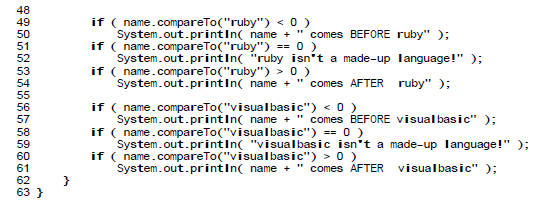 Lesson 23
Exit Slip
What is nesting?
Explain how a switch works